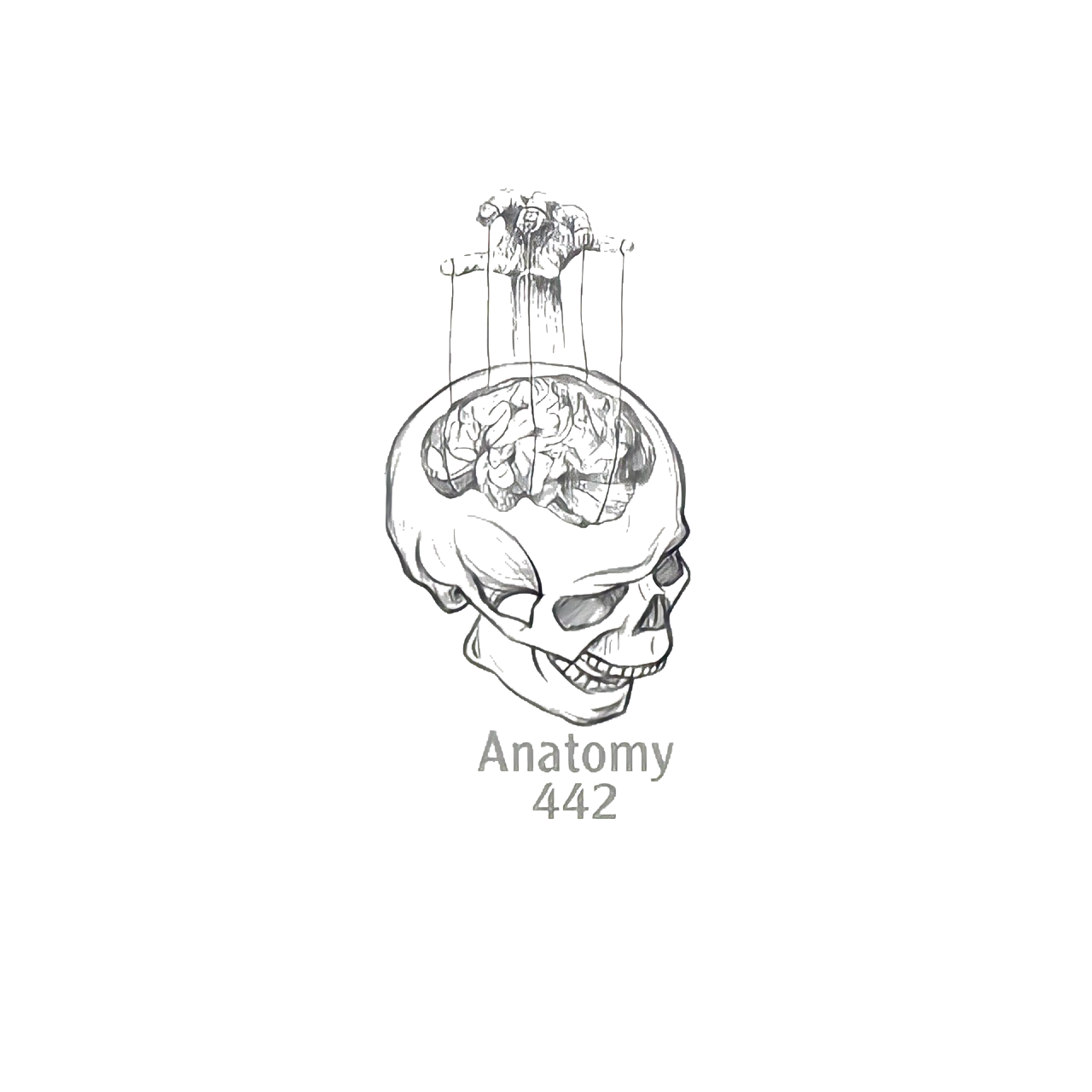 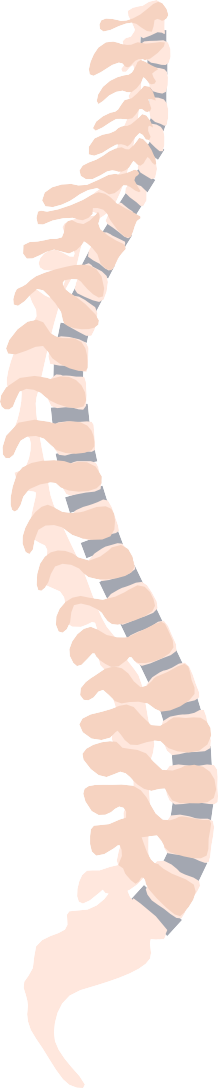 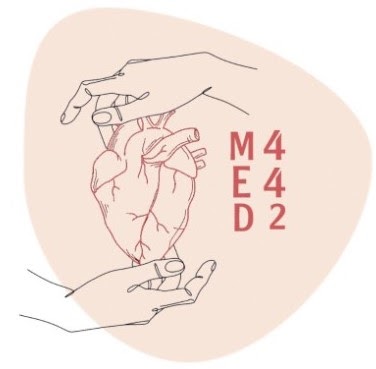 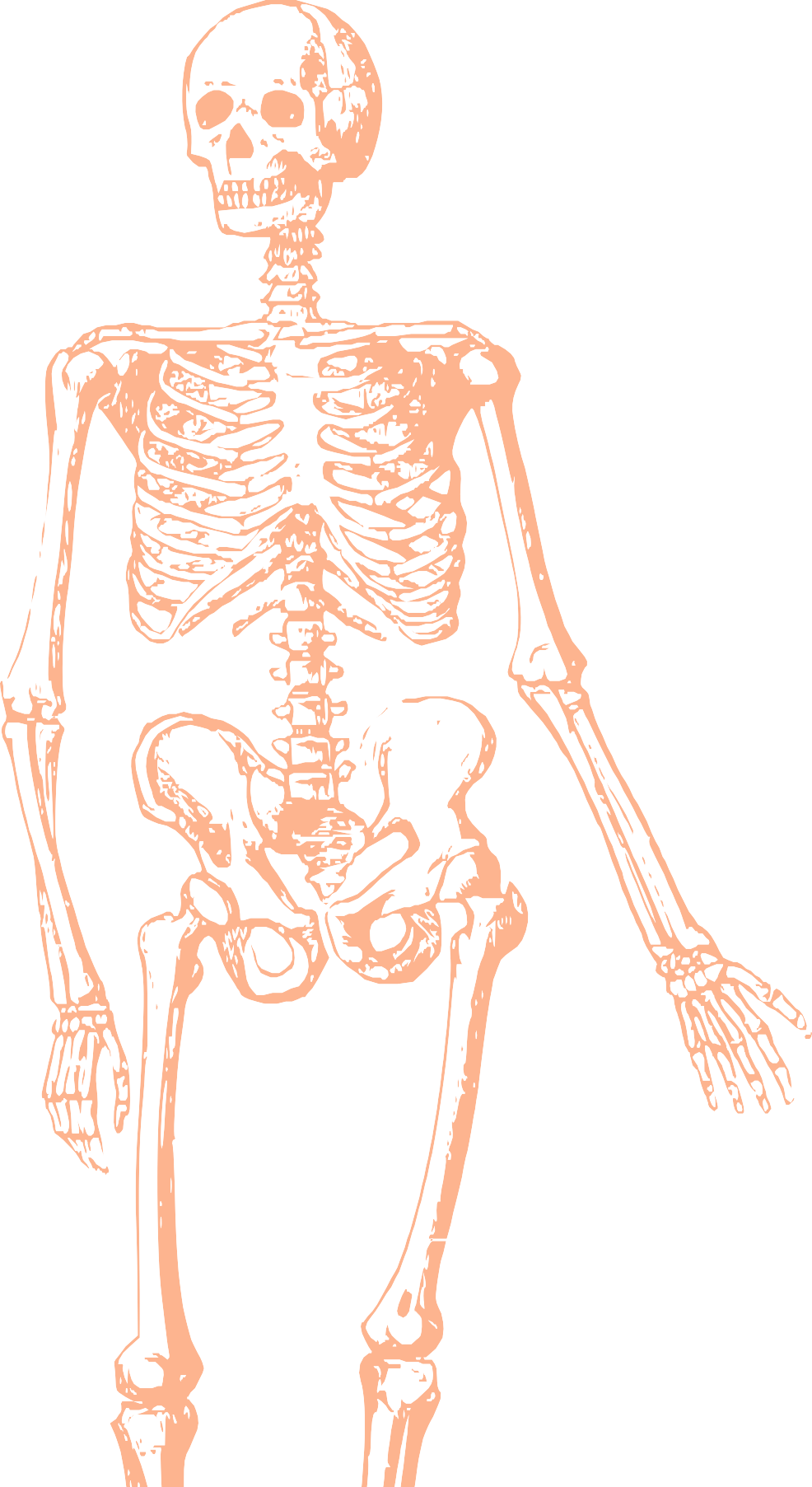 L8
Anatomy of the Forearm
Editing file
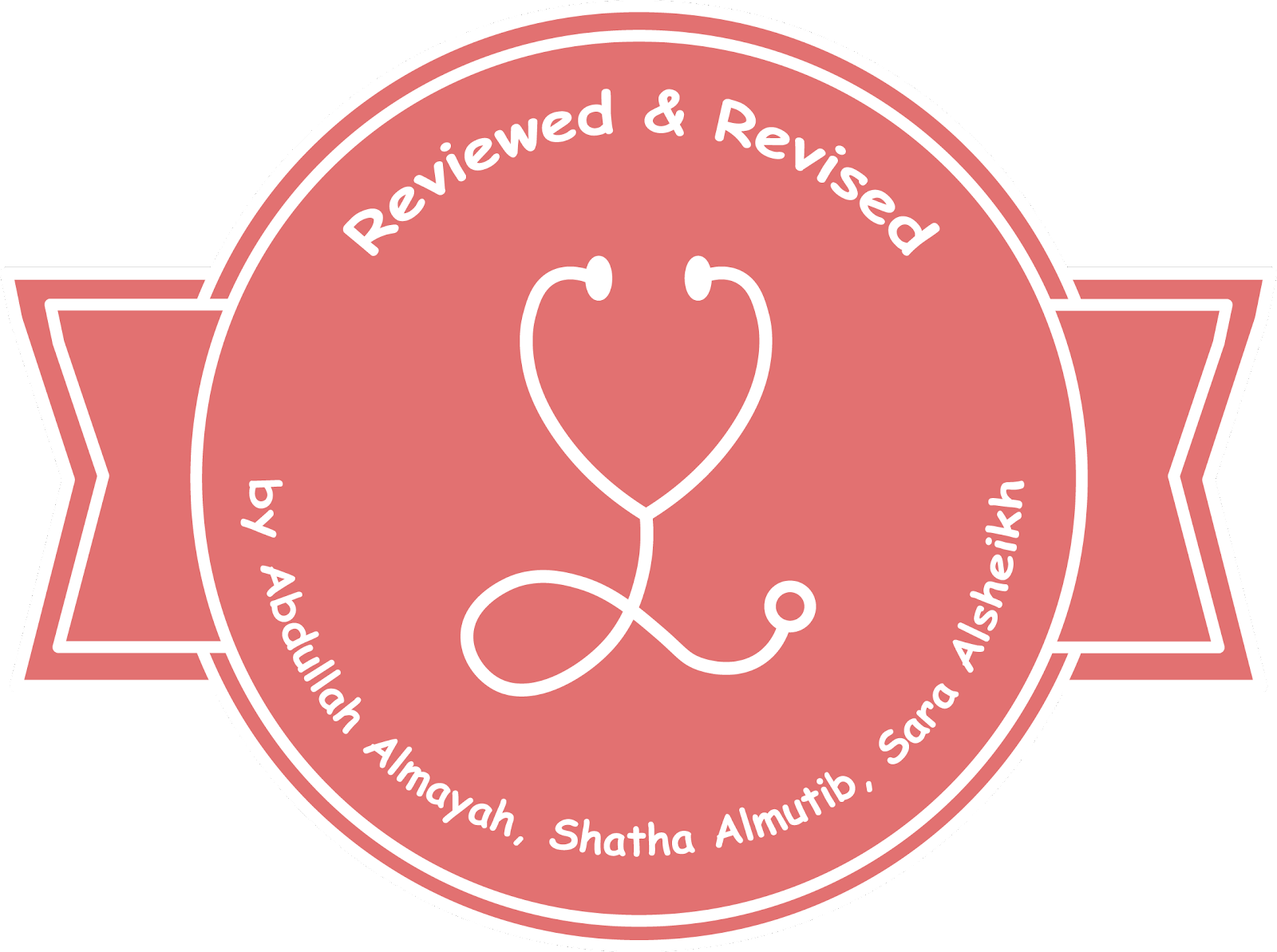 Color index:
Main text
Important
Doctors notes
Female slides only
Male slides only 
Extra
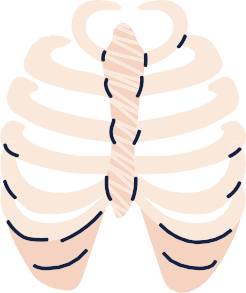 OBJECTIVES
●List the names of the Flexors Group of Forearm (superficial & deep muscles).

●Identify the common flexor origin of flexor muscles and their innervation & movements.

●Identify supination & pronation and list the muscles produced these 2 movements.

●List the names of the Extensor Group of Forearm (superficial & deep muscles).

●Identify the common extensor origin of extensor muscles and their innervation & movements.
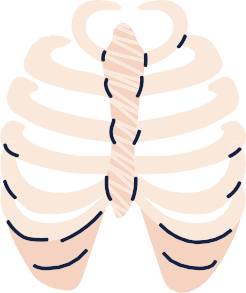 Skin
Helpful video
Helpful video
• Sensory nerve supply:

• Anterior and posterior branches of the lateral cutaneous nerve of the forearm, (continuation of the musculocutaneous nerve).

• Anterior and posterior branches of the medial cutaneous nerve of the forearm (medial cord of the brachial plexus).

• Posterior cutaneous nerve of the forearm, (of the radial nerve).
In Males’ Slides Only
Forearm
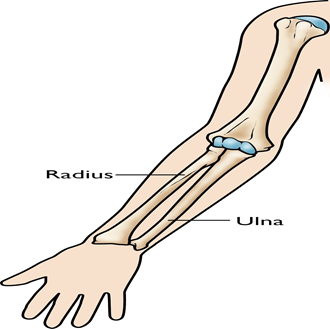 1- The forearm extends from the elbow to wrist.
2- It posses two bones radius laterally and ulna medially.
3- The two bones are connected together by the interosseous membrane.
4- This membrane allows movement of pronation and supination while the two bones are connected together.
5- It also gives origin to the deep muscles
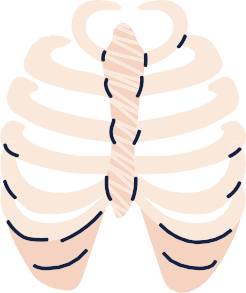 Fascial Compartment of the Forearm:
1- The forearm is enclosed in a sheath of deep fascia, which is attached to the posterior border of ulna (it encircle the forearm completely (Without touching the radius) and return again to the posterior border of the ulna)

 2- This fascial sheath together with the interosseous membrane and fibrous intermuscular septa divides the forearm into (anterior and posterior) compartments each having its own muscles, nerves and blood supply. (The radius and ulna are connected by 3 structures: the interosseous membrane, superior radioulnar joint and inferior radioulnar joint).
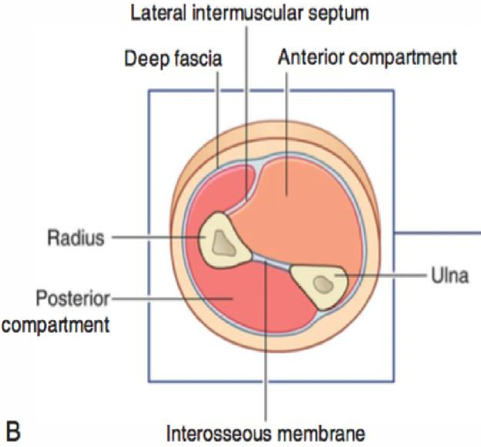 1- These 8 muscles.. 

2- They act on the elbow and wrist joints and the fingers. 

3- They form fleshy masses in the proximal part and become tendinous in the distal part of the forearm.

 4- They are arranged in Three groups which are : Superficial - Intermediate - Deep
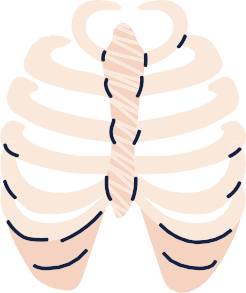 Anterior Compartment - Flexor Group:
Flexor group
Superficial : 4 muscles. 
Pronator teres. 
Flexor carpi radialis. 
Palmaris longus  
Flexor carpi ulnaris.
Deep 3 muscles. 
Flexor digitorum profundus.
Flexor pollicis longus. 
 Pronator quadratus.
Intermediate : 1 muscle. 
Flexor digitorum superficialis.
Females dr : you can include the intermediate muscle as a superficial muscle
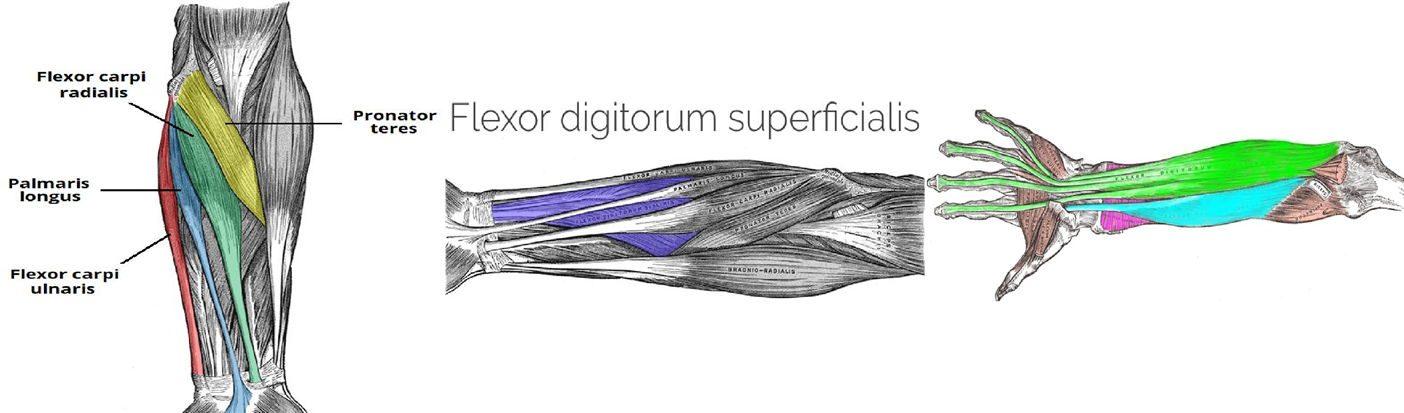 Nerve supply :
• All muscles are supplied by the median nerve and its branches except flexor carpi ulnaris and medial half of flexor digitorum profundus by the ulnar nerve.

Arterial supply :
• Ulnar and radial arteries
See the next slide
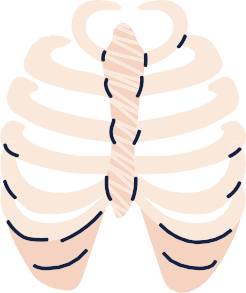 Superficial Flexors :
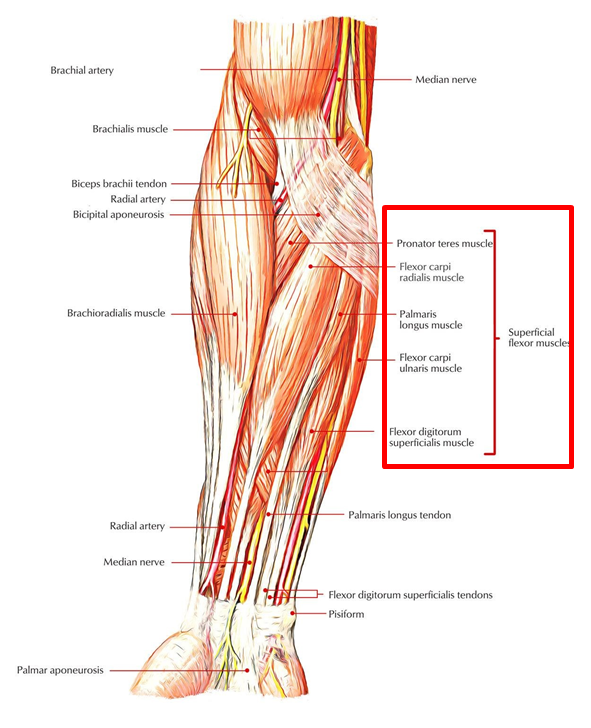 From lateral to medial:
1- pronator teres 
2-flexor carpi radialis
3-palmaris longus 
4- flexor digitorum superficialis 
5-flexor carpi ulnaris
1-They arise - more or less - from the common flexor origin (front of medial epicondyle). Note : the medial for superficial flexors and the latera for the superficial extensors in the posterior compartment of the forearm
2-All are supplied by median nerve EXCEPT one, flexor carpi ulnaris (FCU) which is supplied by the ulnar nerve.
3-All cross the wrist joint EXCEPT one, pronator teres (PT).
Superficial Flexors
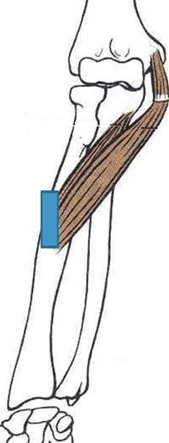 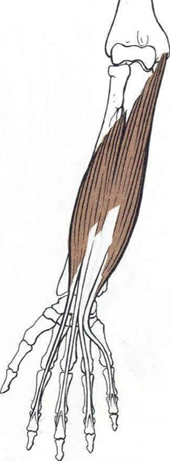 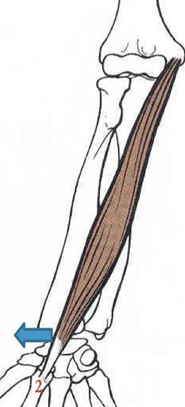 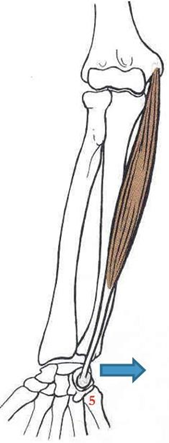 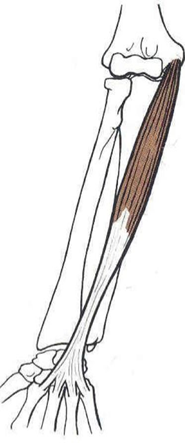 Deep Flexor Group of Forearm
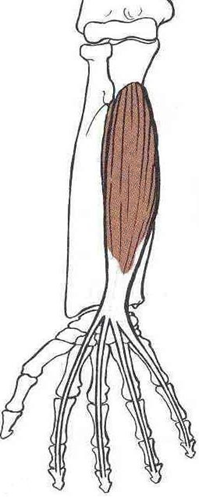 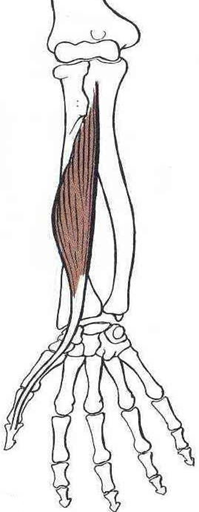 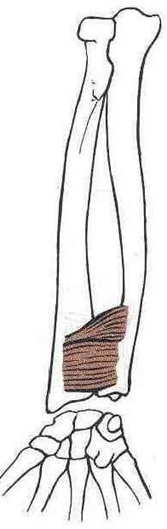 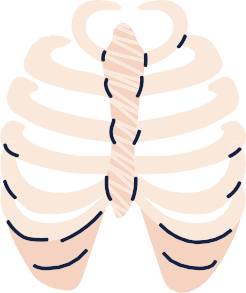 Supination and Pronation
In Males’ Slides Only
(Position of the arm)
Helpful video
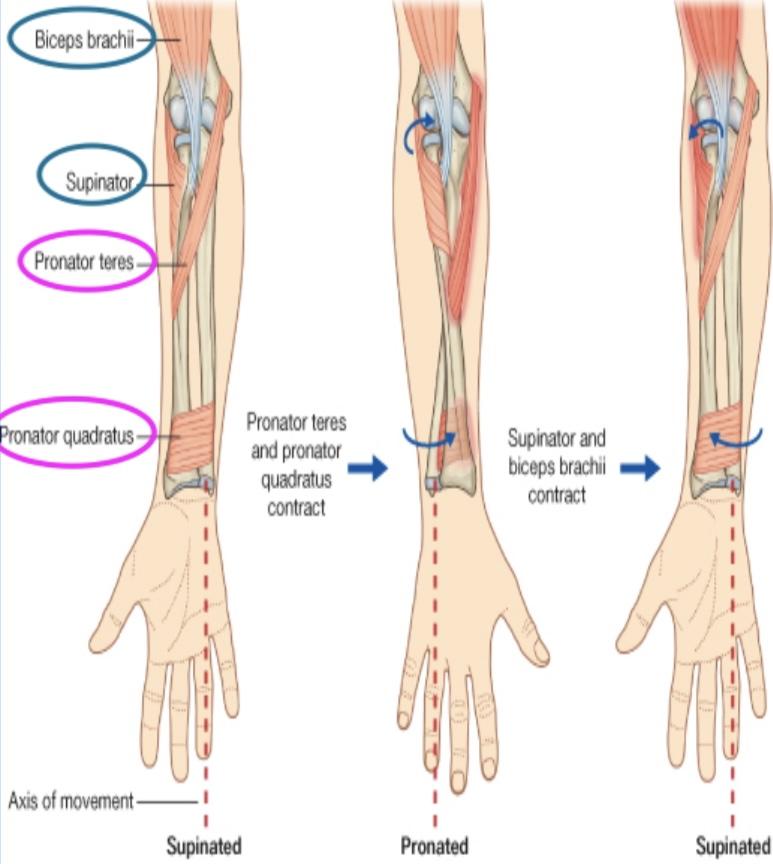 Muscle produce pronation:
● Pronator
 quadratus (prime mover).
● Pronator teres.
Brachioradialis 
(posterior 
compartment 
of forearm but more in radial site)
 put the forearm in                                 mid-prone
position. (initiates pronation and 
supination).
Muscle produce supination: 
Biceps brachii (strong supinator)
Supinator.
It occurs in the superior and inferior radioulnar joints:
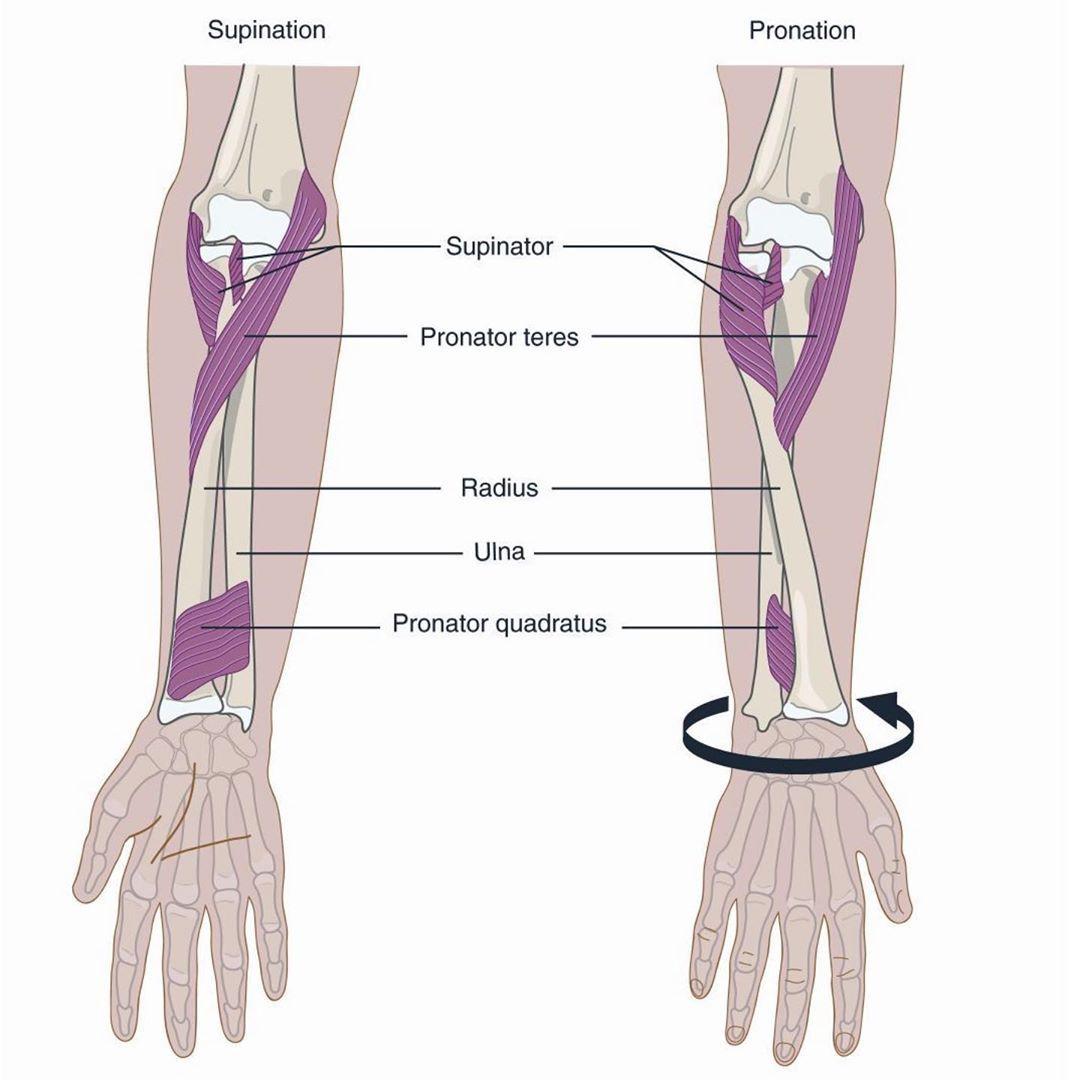 *Note from 441: in case of a fully extended arm the supinator muscle is the main muscle in supination, otherwise it’s the biceps.
Posterior Compartment of Forearm:
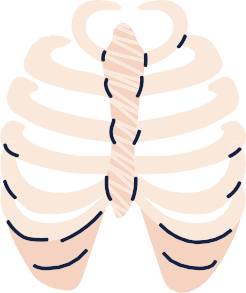 Helpful video
-Origin: all arise from the common extensor origin (front of the lateral epicondyle).
-Except anconeus from back of lateral epicondyle.
-Brachioradialis.                  -Extensor carpi radialis longus.
Superficial Lateral Group: (2 muscles)
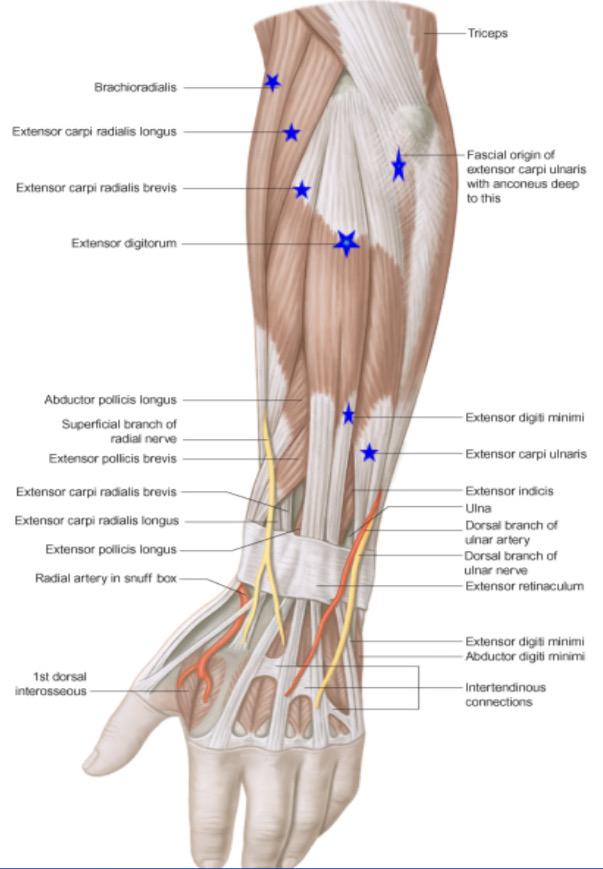 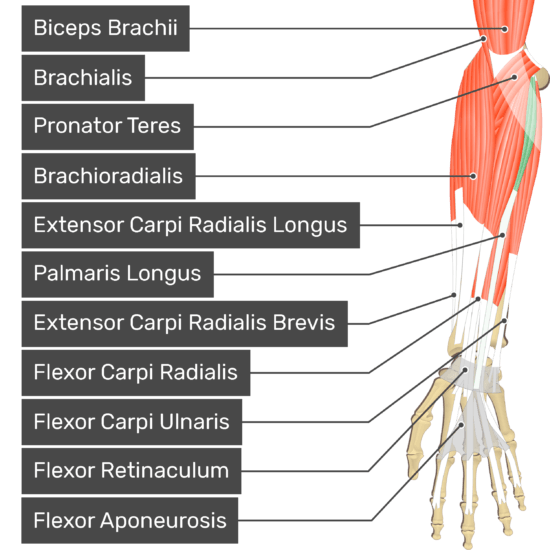 Superficial Group: (5 muscles)
Deep Group: (5 muscles)
From lateral to medial :
1-brachioradialis 
2-extensor carpi radialis longus 
3-extensor carpi radialis brivis 
4-extensor digitorum
5-extensor digiti minimi 
6-extensor carpi ulnaris 
7-Anconeus
-Supinator
-(3) to the thumb: 
-Abductor pollicis longus.
-Extensor pollicis longus. 
-Extensor pollicis brevis.
-(1) to index: 
-Extensor indicis.
-Extensor carpi radialis brevis. 
-Extensor digitorum.
-Extensor digiti minimi. 
-Extensor carpi ulnaris. 
-Anconeus.
See the next slide
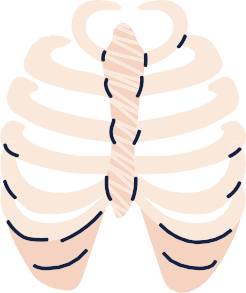 Superficial Extensors (7):
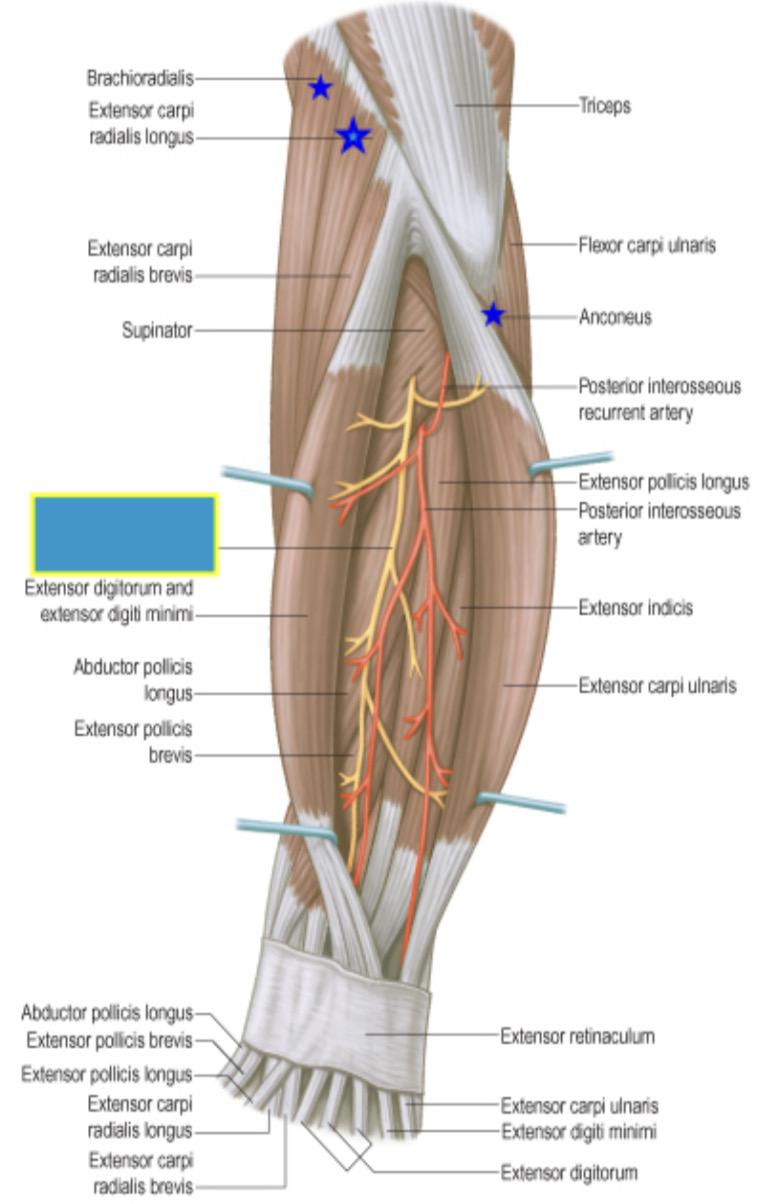 ❖All arise from the common extensor origin, (front of lateral epicondyle of the humerus), EXCEPT 2 (BR & ECRL).

❖ All cross the wrist EXCEPT two, Brachioradialis, Anconeus.

❖ Nerve supply: All supplied by deep branch of radial nerve
(posterior interosseous nerve), EXCEPT ABE are supplied by the
radial nerve itself.

❖ ABE = Anconeus, Brachioradialis and 
Extensor carpi radialis longus.
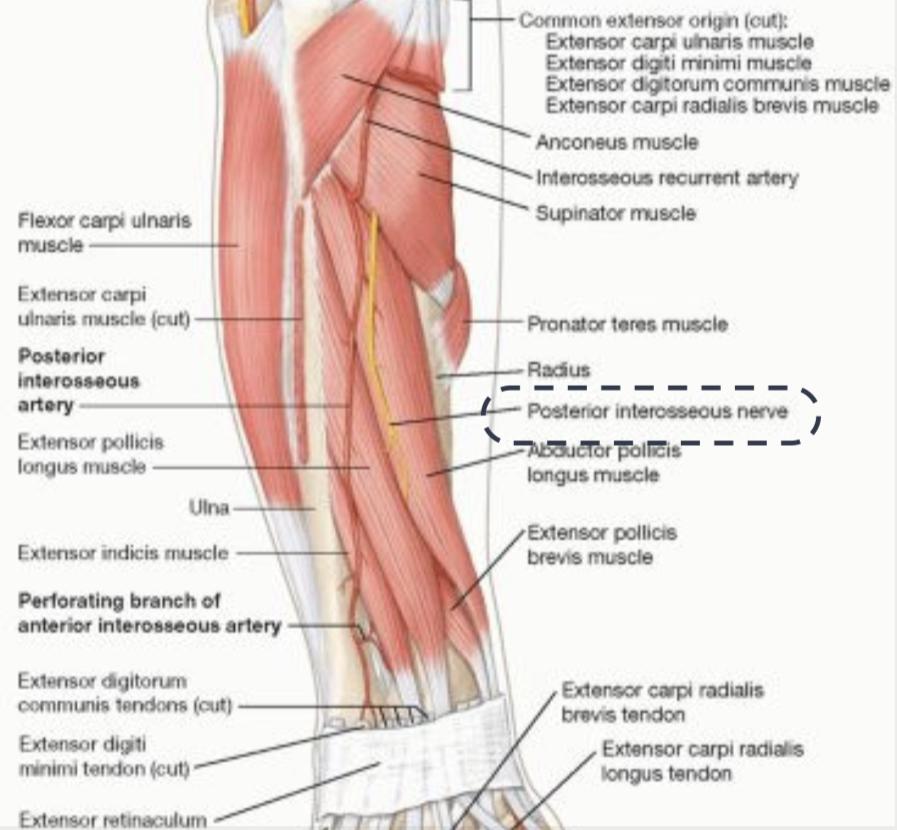 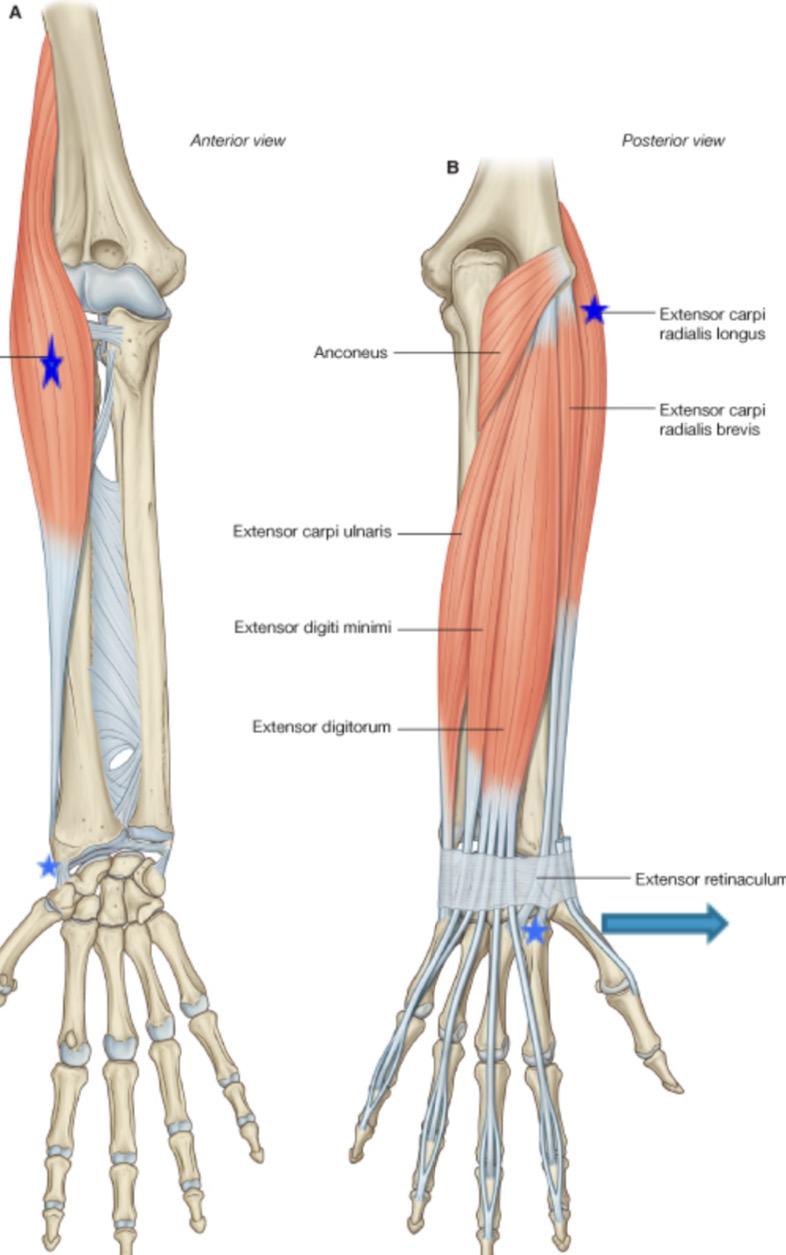 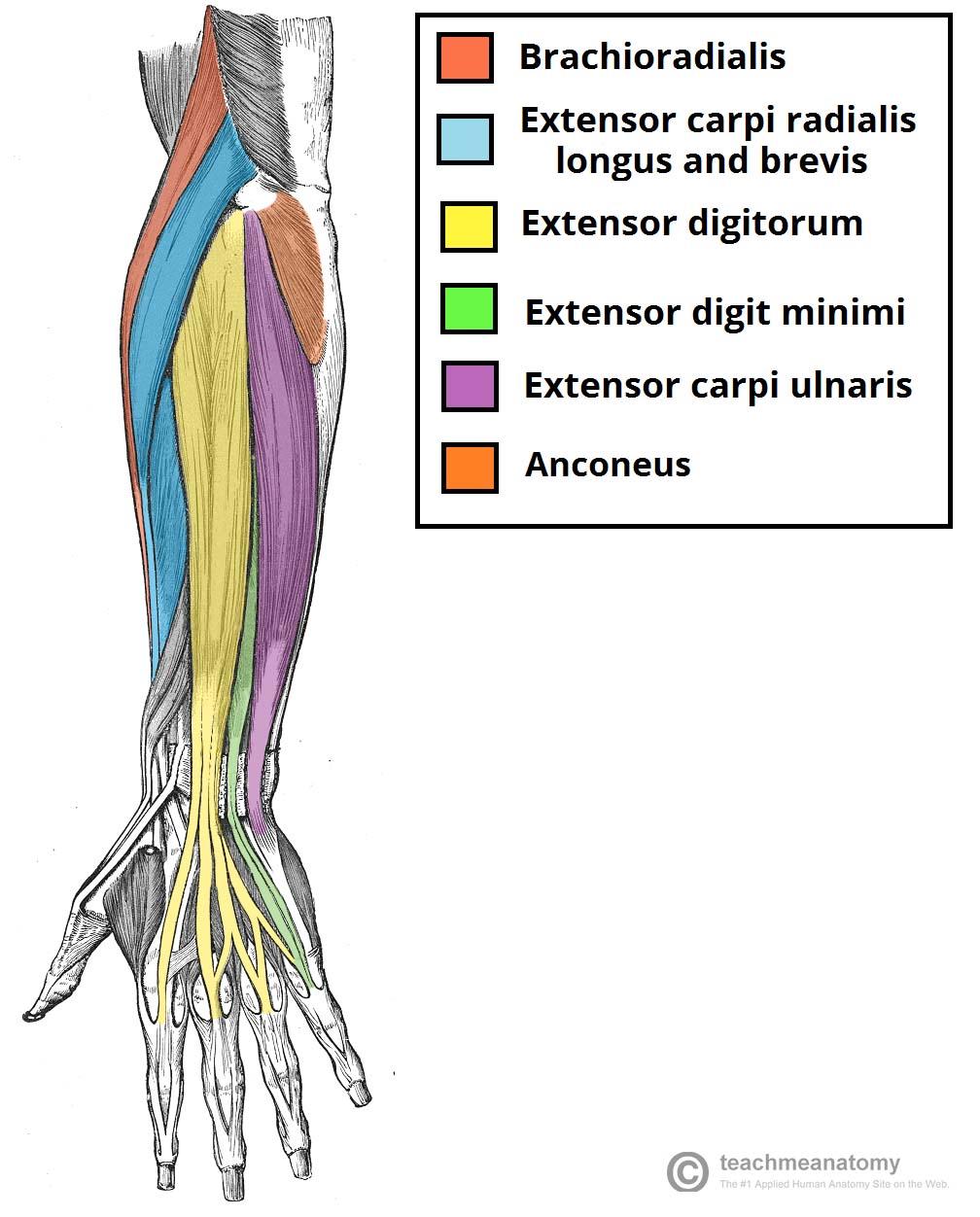 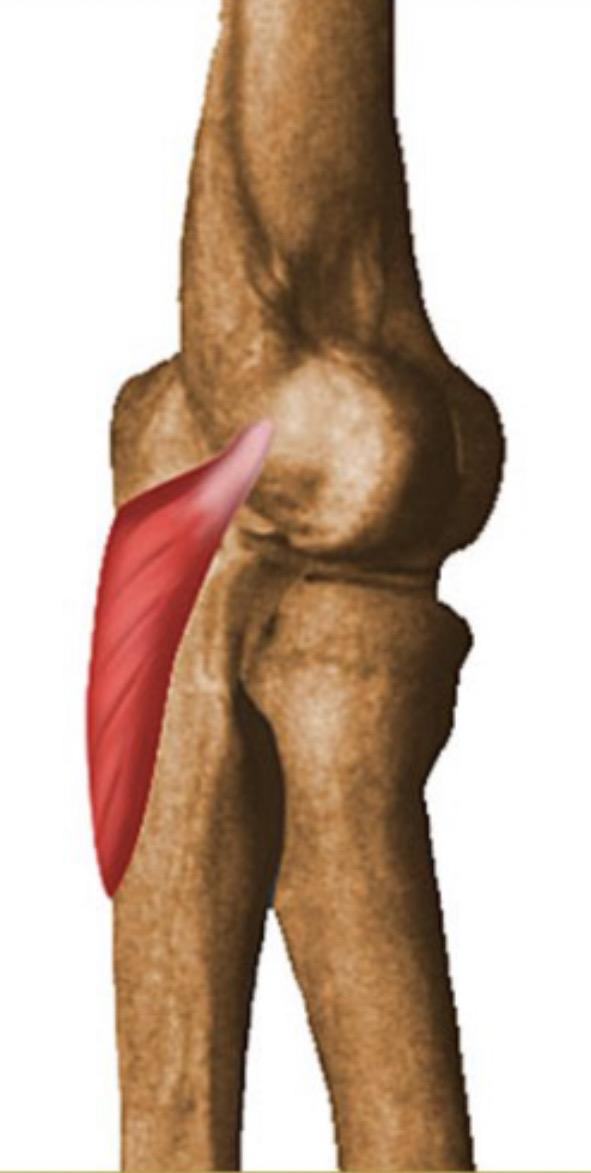 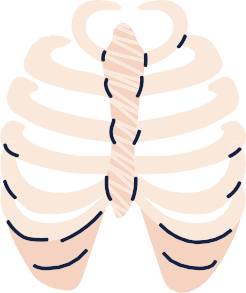 Posterior compartment (Deep group):
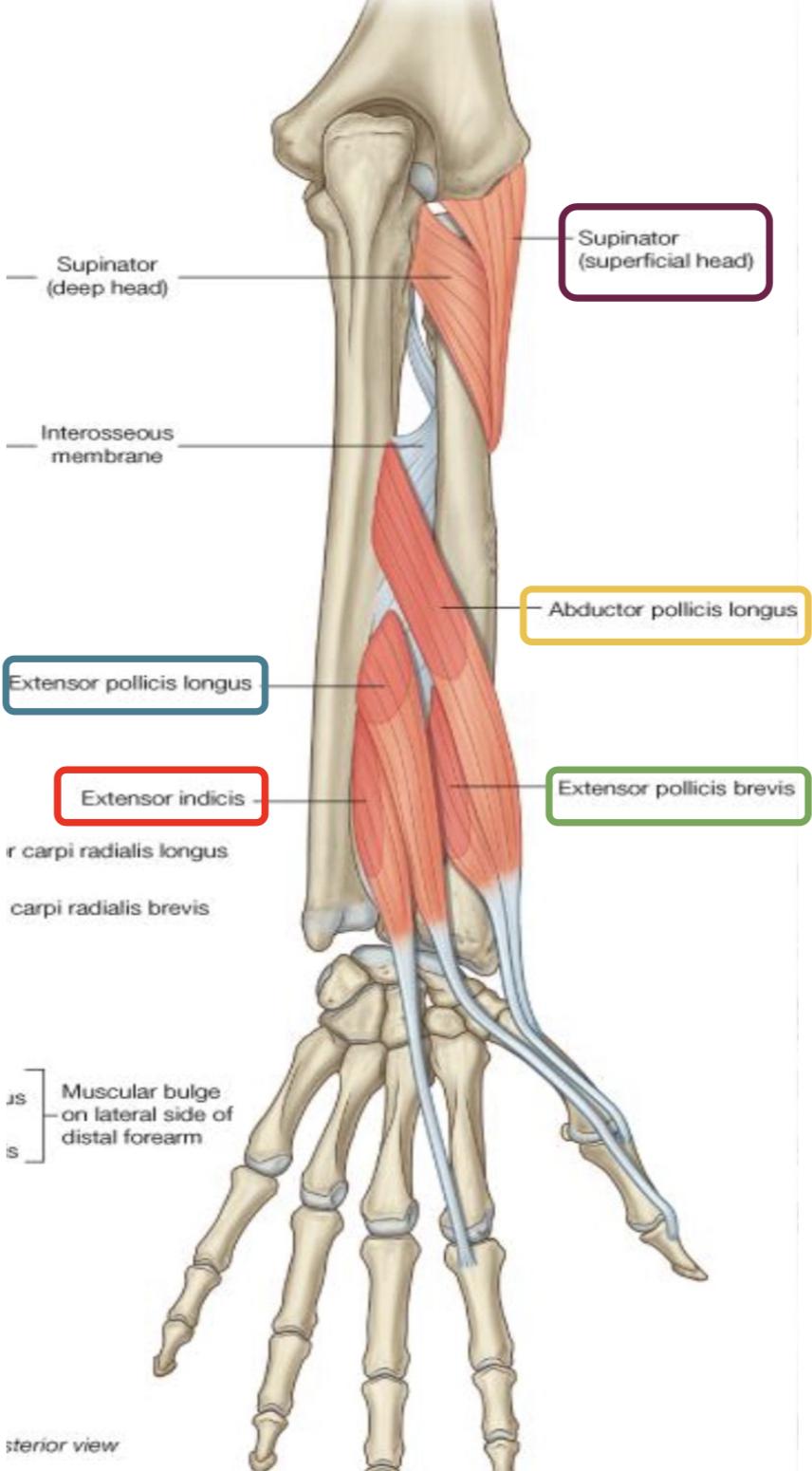 5 muscles : (3 to the thumb+1 to index & supinator)
Extensor pollicis brevis, (EPB).
Extensor pollicis longus, (EPL).
Abductor pollicis longus, (APL).
Extensor indicis (EI).
Supinator.
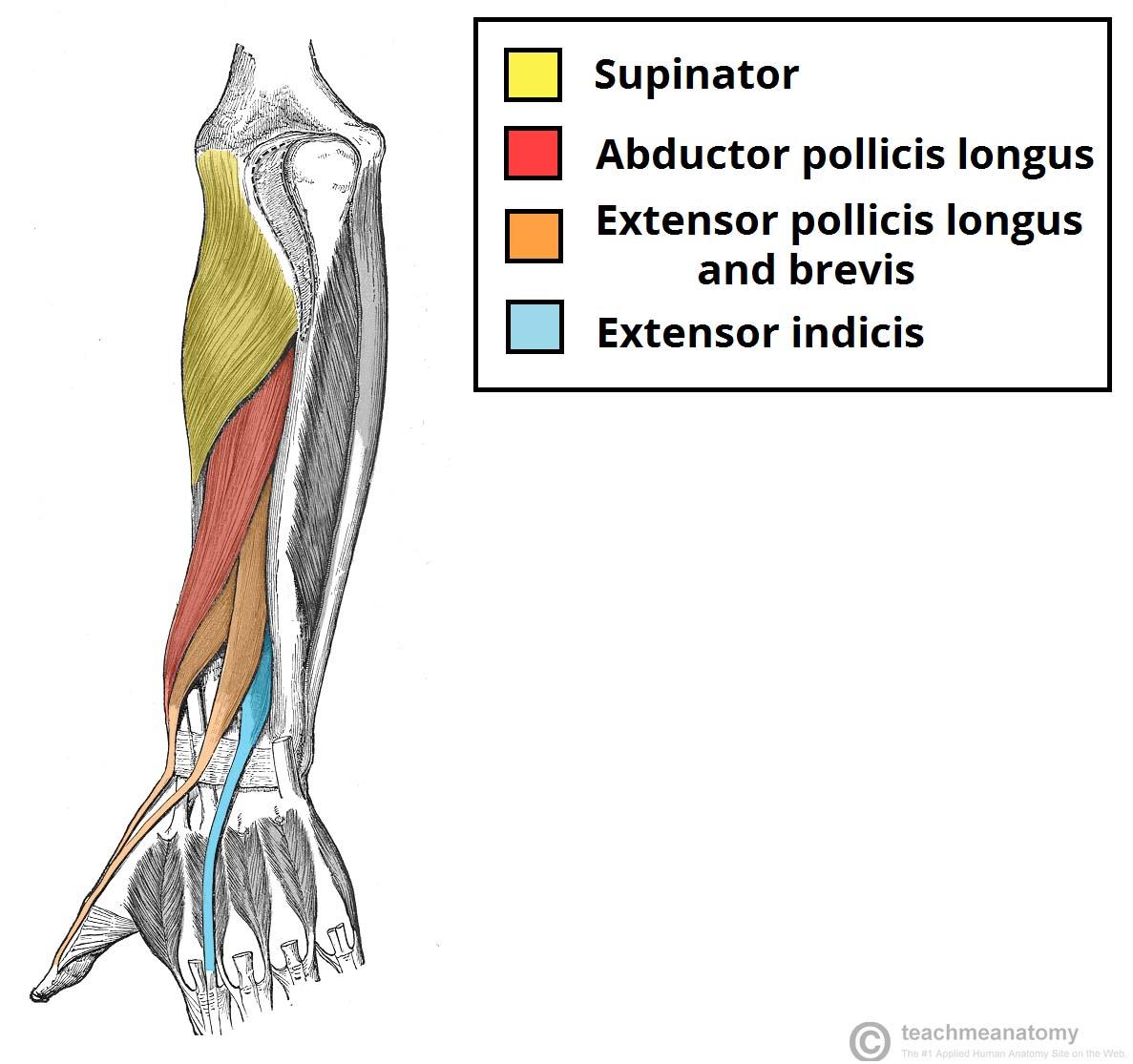 All back muscles of forearm are supplied by: posterior interosseous nerve, except ABE by Radial nerve .
Dorsal extensor expansion:
1
2
All these tendons unite to form one tendon (dorsal Extensor tendon) which divides into 3 slips, a median one attached to middle phalanges and 2 lateral attached to the terminal phalanges.
It is formed on the dorsum of medial 4 fingers by the union
of the long extensor tendons:
- Extensor digitorum 
- Extensor digiti minimi
 - Extensor indicis with palmar &
dorsal interossei & lumbricals muscles.
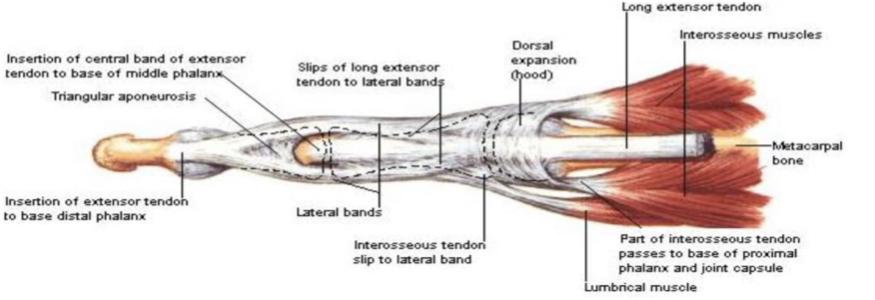 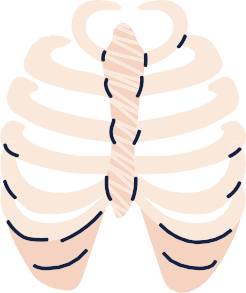 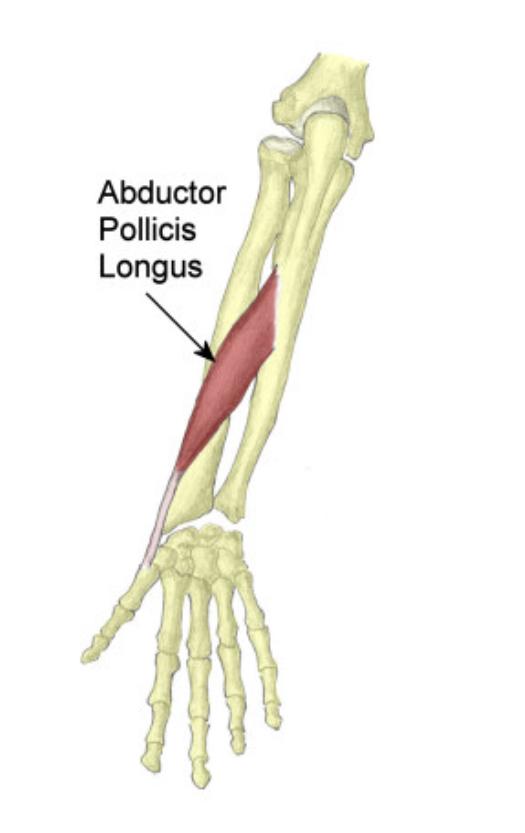 In 
Males’ 
Slides 
Only
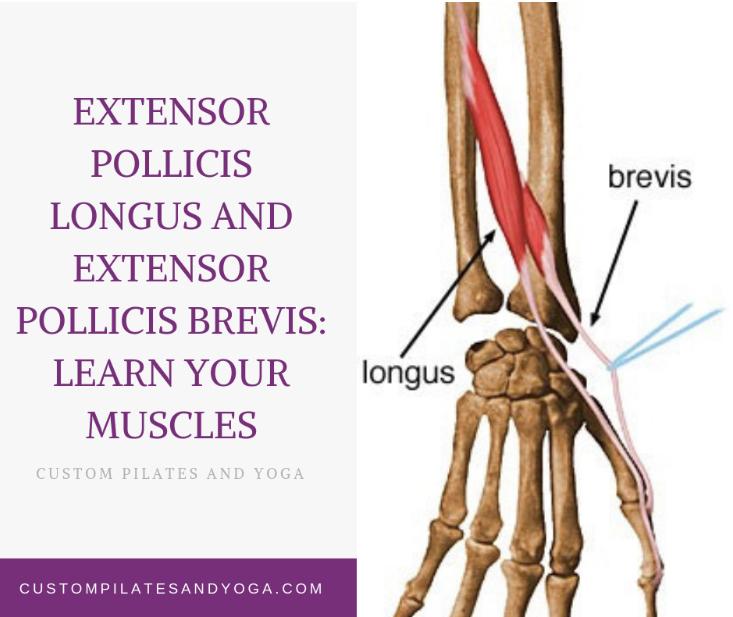 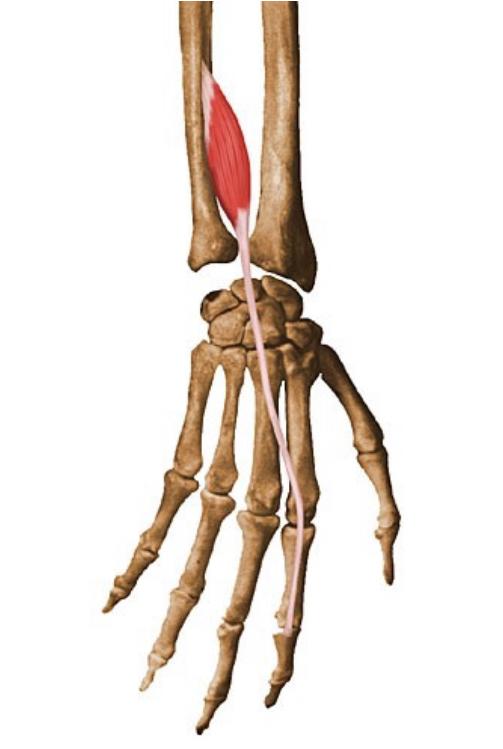 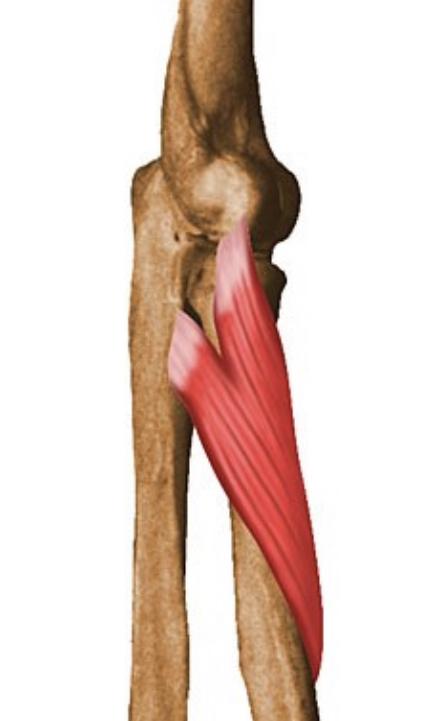 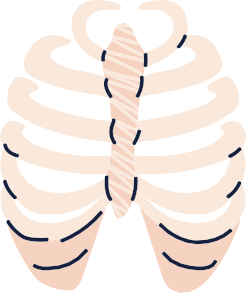 MCQs from the slides
Q3
Which one of the following muscles contributes as powerful supinator of forearm?
Q1
Click
A
C
B
D
B and C
Palmaris longus
Supinator
Biceps brachii
D
B
C
A
Which muscle is supplied by median nerve?
Q2
Extensor carpi radialis longus
Flexor digitorum superficialis
Anconeus
D
A
Brachioradialis
C
B
Which muscle is related to common flexor origin?
Flexor digitorum profundus
Flexor pollicis longus
Pronator quadratus
Pronator teres
Answers:
1-D
2-D
3-D
Here is a summary that made by Sara alhamlan med441 thanks to her 💙
Click here
MCQs:
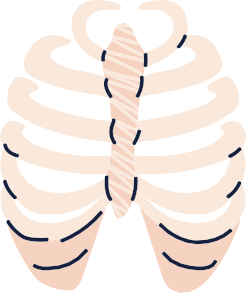 (special thanks for Qbank team441 )
Which of the following muscles has a double nerve supply?
Q4
Q7
Q8
Flexor digitorum
profundus
Flexor Pollicis Longus
C
B
D
Pronator Quadratus
Palmaris longus
A
Which of the following muscles has three origins?
Q5
Flexor Digitorum
superficialis
A
B
Pronator teres
Flexor carpi ulnaris
Palmaris longus
C
D
Which of the following muscle does not flex the hand or the wrist ?
Q6
A
D
B
C
Pronator teres
Palmaris longus
Flexor carpi ulnaris
Flexor carpi radialis
All of the following muscles don’t cross the wrist joint except ?
D
C
Pronator teres
Anconeus
Brachioradialis
A
Extensor indicis
B
Answers:
4-A
5-C
6-A
7-D
8-C
Which muscle is bends the wrist and finger and it located on the lateral side of arm?
A
B
Flexor Carpi Radialis
Palmaris Longus
C
D
Supinator
Flexor Carpi Ulnaris
Done by the amazing team
Team leaders:
Arwa Alghamdi
Deema Aljuribah
Razan Alnufaie
Team leaders:
Mishal Alsuwayegh
Mohammed Alghamdi
Members:
Members:
Nasser Alghaith
Saad Almogren
Azzam Abdullah Alotaibi
Hassan Ali Alabdullatif
Rayan Alotaibi
Mohammed Nasser 
Luay Almutair
Mohammed Fahad
Mohammed Majed 
Abdulkarim Salman
Othman Aldraihem
Faisal Alomar
Abdullah Alturki
Othman Alabdullah
Omar Alkadhi
Abdullah Ali
Meshari Alshathri
Yazeed Alsanad
Fahd Mobaireek
Emad Almutairi
Noura Bin hammad
Najla aldhbiban
Nouf aldalaqan
Razan alasmari
Roaa alharbi
Raghad Mohammed
Shaden albassam
Waha Almathami
Walaa AlMutawa
Yara Ameer Alalwan
Aljazi Albabtain
Atheer Alkanhal 
Arob Alasheikh
Ajwan Aljohani
Deema alqahtani
Dena Alsuhaibani
Farah alqazlan
Jana Alhazmi 
Kadi aldosari
Mashael Alasmari
Thanks to Faisal Alomar for his design of the team logo
anatomyteam442@gmail.com